The Importance of Biogeography in Determining Species Response to Climate Change
Caitlin A. Chapman, Neil S. Cobb 2015
Merriam-Powell Center for Environmental Research and Department of Biological Sciences, Northern Arizona University, Flagstaff, AZ 86011
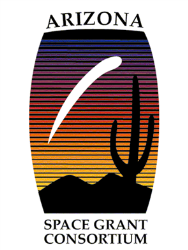 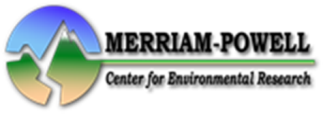 Questions
What is the importance of biogeography in determining species response to climate change?
Will species currently distributed similarly respond similarly to predicted patterns of climate change?
How?
BIOMOD2 – R software package
Real occurrence data (lat, lon) -> predicted occurrence data
Environmental variables for each data point: temperature and precip -> suitable climate envelopes -> geospatial context
Predicted habitat projected onto GCMs and emissions scenarios
=future suitable habitat (2080s decade)
Both for Colorado Plateau and Western North America
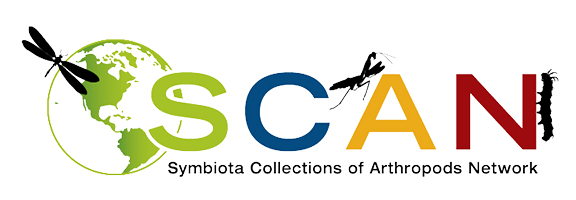 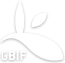 Data
Genus Pardosa within family Lycosidae (wolf spiders)
Symbiota Collections of Arthropods Network (SCAN)
Global Biodiversity Information Facility (GBIF)
6 taxa restricted to three regional areas – Colorado Plateau, Rocky Mountains, general Southwest
CP – Pardosa utahensis, Pardosa yavapa
RM – Pardosa Coloradensis, Pardosa groenlandica
SW – Pardosa orophila, Pardosa sierra
Who are these critters anyway?
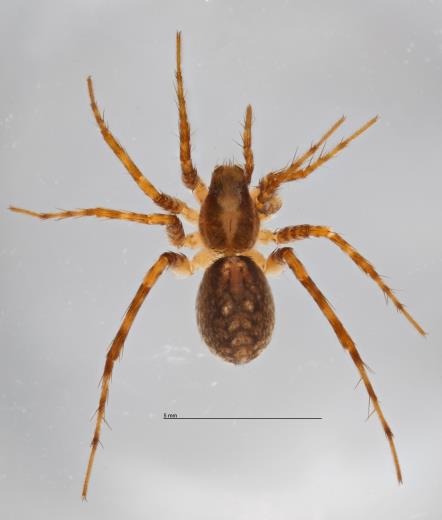 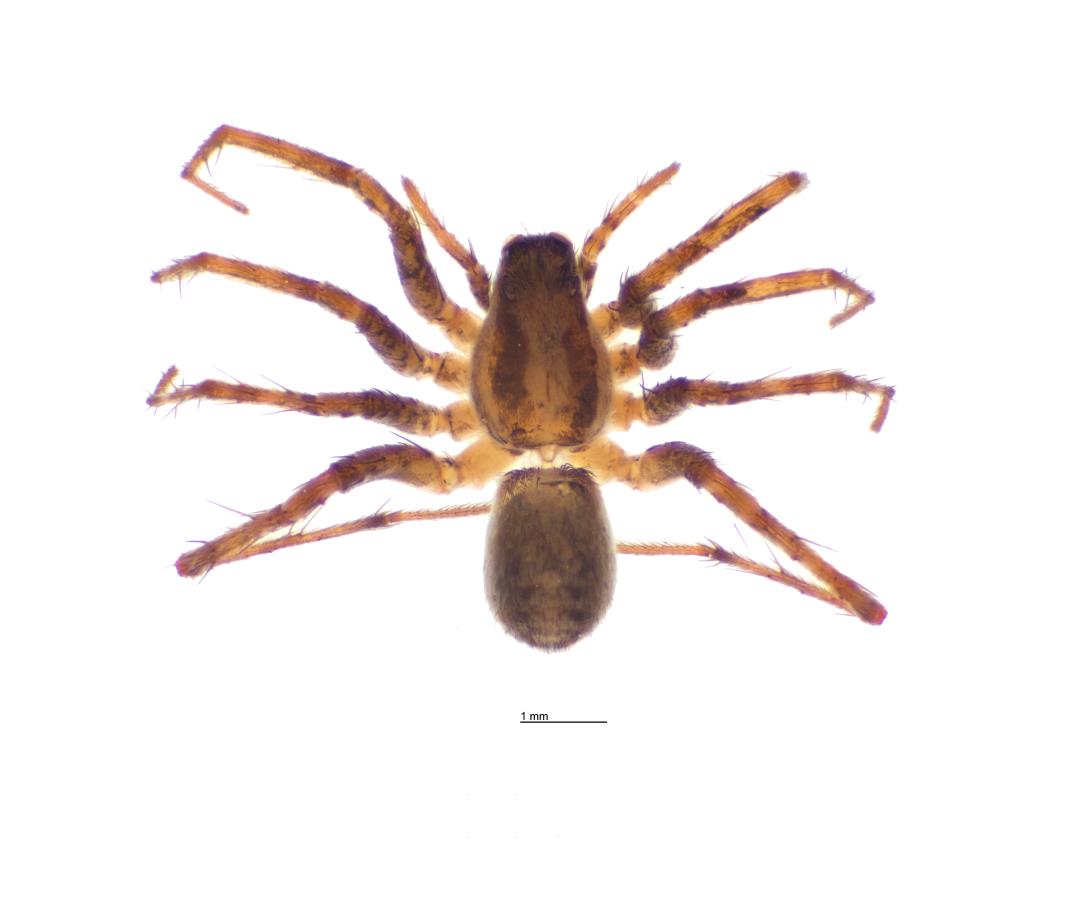 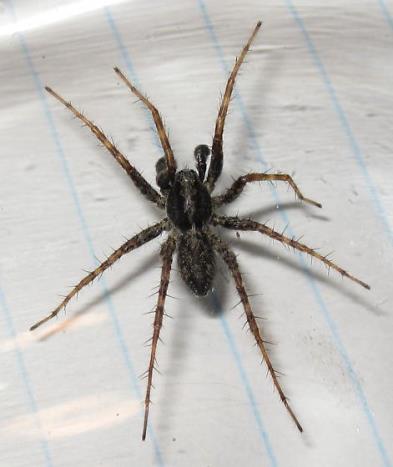 Pardosa orophila
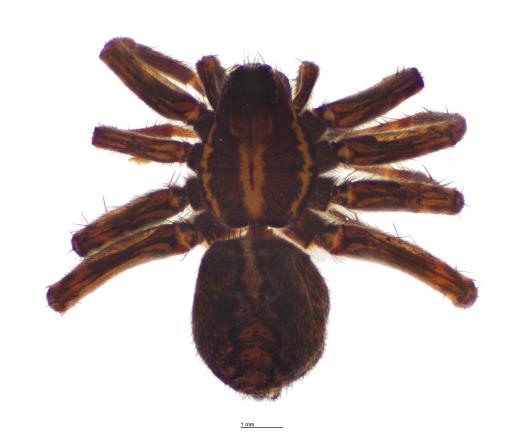 Pardosa yavapa
Pardosa groenlandica
Pardosa coloradensis
Colorado Plateau Species Guild – Current Distribution Data
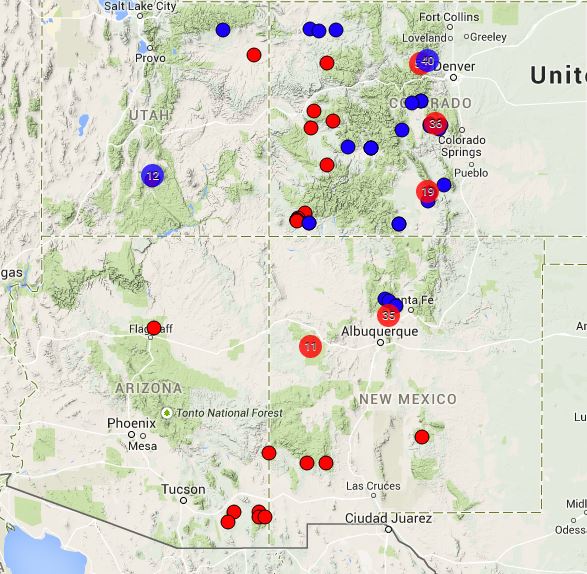 Blue = P. utahensis
Red = P. yavapa

Average elevation of occurrences: 2418m
Rocky Mountain Species Guild – Current Distribution Data
Blue = P. groenlandica
Red = P. coloradensis

Average elevation of occurrences: 2446m
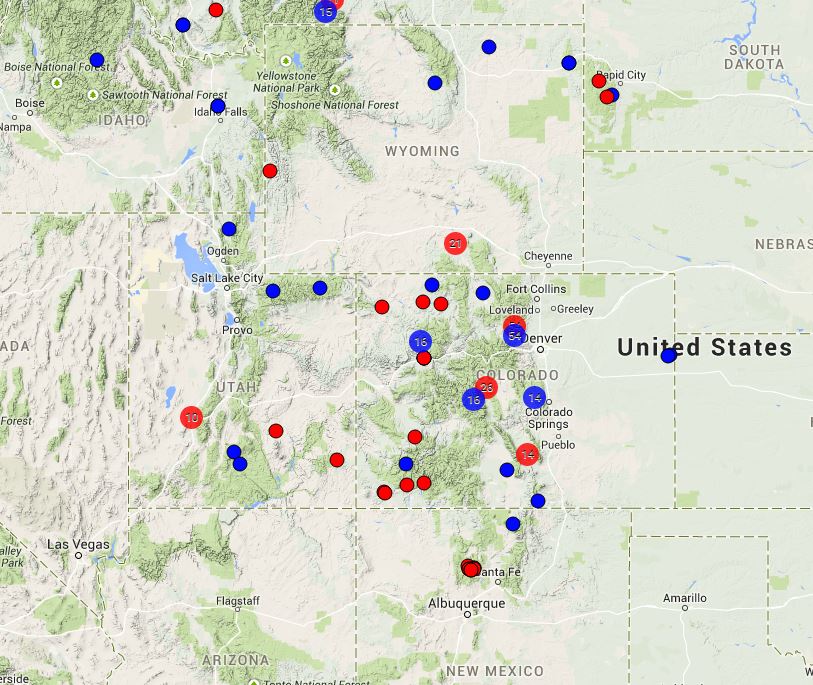 Southwestern Species Guild – Current Distribution Data
Blue = P. orophila
Red = P. sierra

Average elevation of occurrences: 1408m
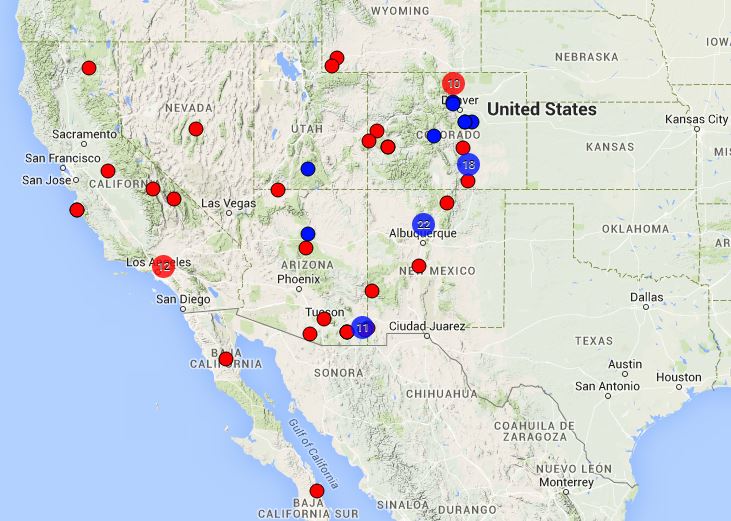 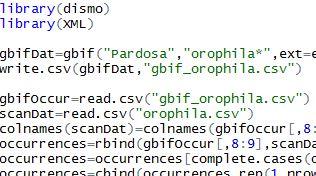 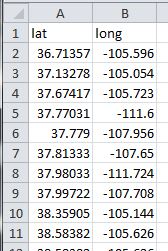 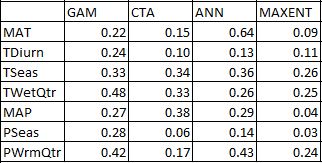 Results
RED = HABITAT LOSS
PURPLE = HABITAT RETENTION
BLUE = HABITAT GAIN
Colorado Plateau Species
P. utahensis
P. yavapa
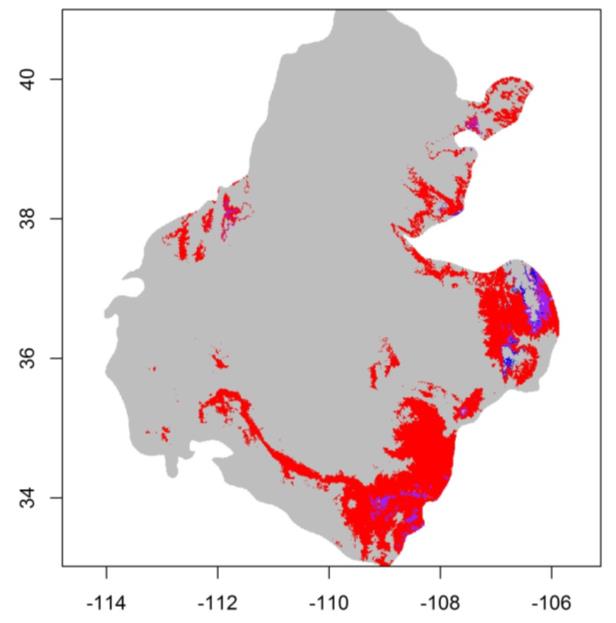 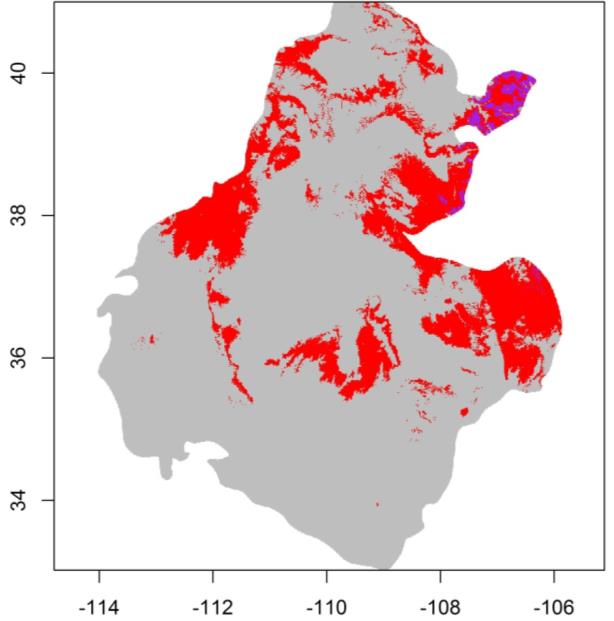 97% Habitat loss3% Retention
0% Gain
94% Habitat loss5.5% Retention
.5% Gain
91% Habitat loss8% Retention
1% Gain
AVG:
Results
RED = HABITAT LOSS
PURPLE = HABITAT RETENTION
BLUE = HABITAT GAIN
Rocky Mountain Species
P. coloradensis
P. groenlandica
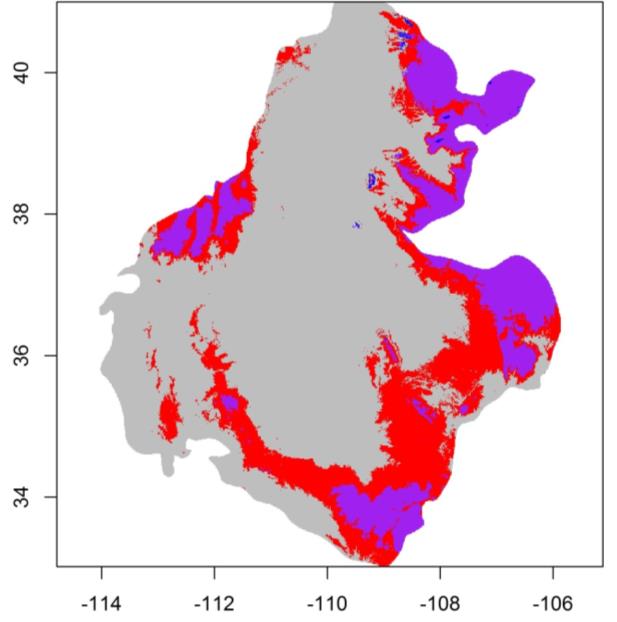 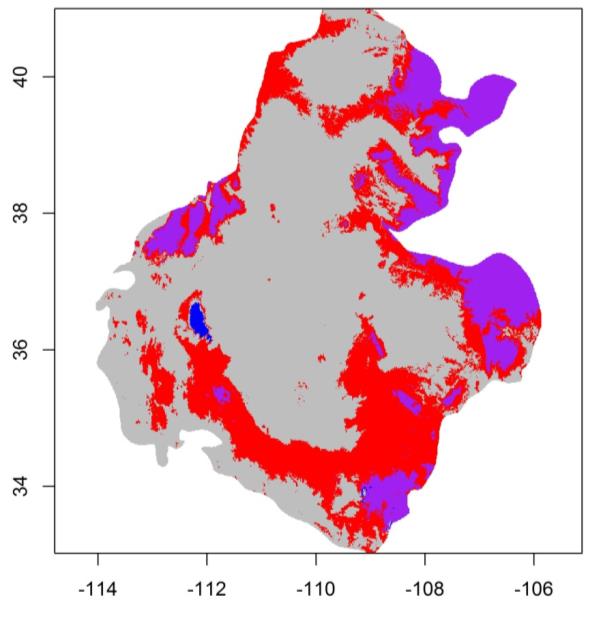 52% Habitat loss47% Retention
0.24% Gain
57% Habitat loss42% Retention
.62% Gain
62% Habitat loss37% Retention
1% Gain
AVG:
Results
RED = HABITAT LOSS
PURPLE = HABITAT RETENTION
BLUE = HABITAT GAIN
Southwest Species
P. orophila
P. sierra
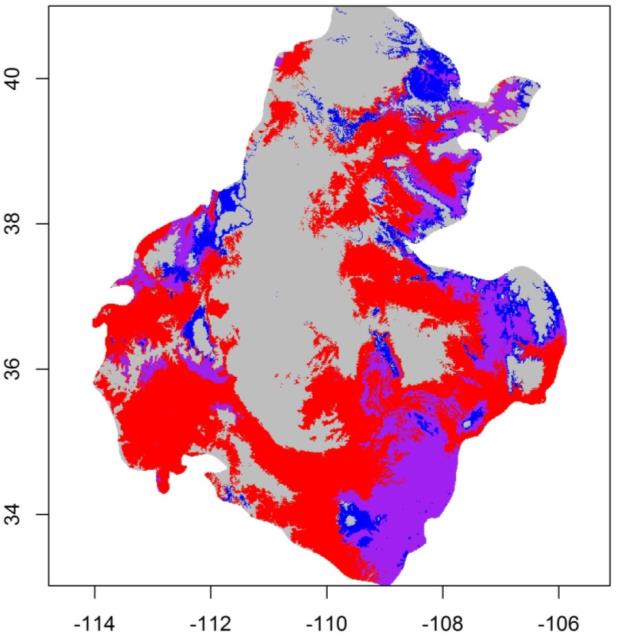 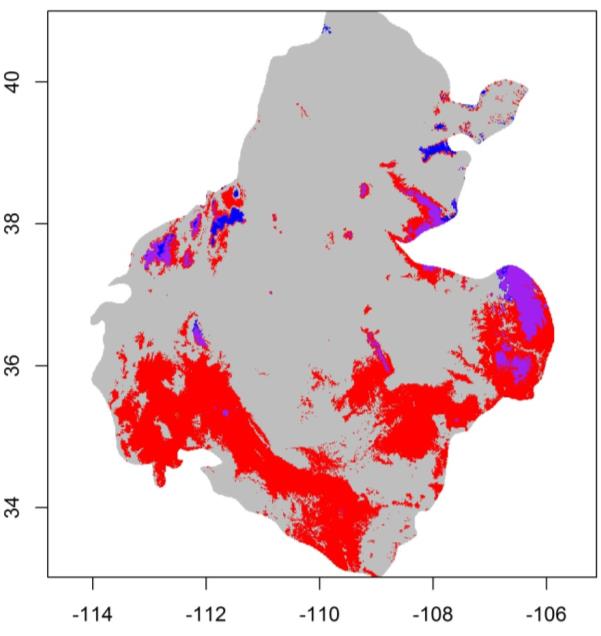 86% Habitat loss11% Retention
3% Gain
76% Habitat loss15% Retention
9% Gain
66% Habitat loss19% Retention
15% Gain
AVG:
What does this mean?
Similarly distributed species respond… similarly
Current distribution can predict future distribution?
Spiders may be at great risk of habitat loss/degradation due to climate change
What else could be?
Any questions?
Acknowledgements:
NASA Space Grant
Neil Cobb
Lindsie McCabe
Dr. Sandra Brantley of UNM